“Red Flags” in Newborns
Signs and Symptoms that ALWAYS Require Further Evaluation
Nursing Assessment is Key!!
RNs are the most constant caregivers throughout a newborn’s hospitalization.
Partner with parents and take their concerns regarding their infant seriously
Reassurance for normal newborn findings
“Mother’s intuition”- usually right!
Report concerns to PCP/on-call provider, and escalate up the chain of command if needed.
Throw me under the bus: “That Nurse Practitioner from the NICU said…”
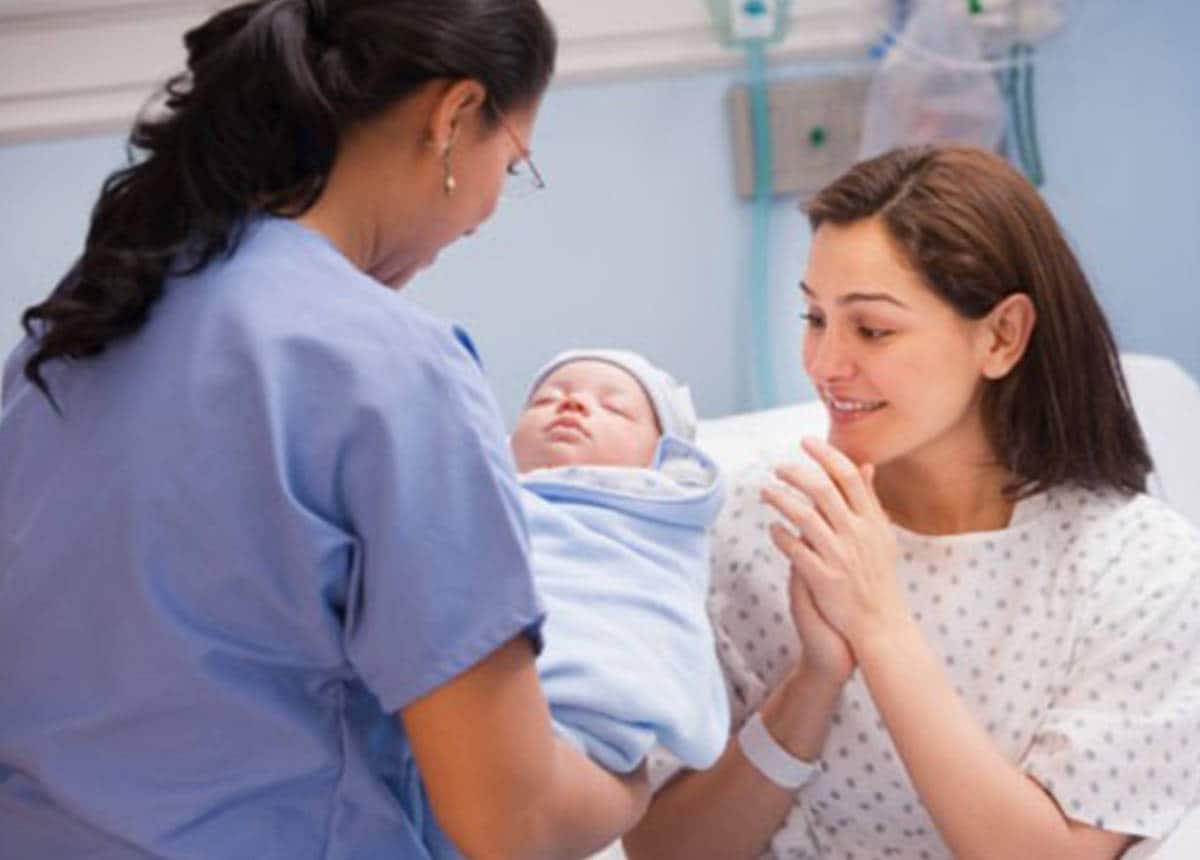 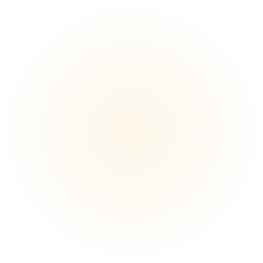 Bilious (Green) Emesis
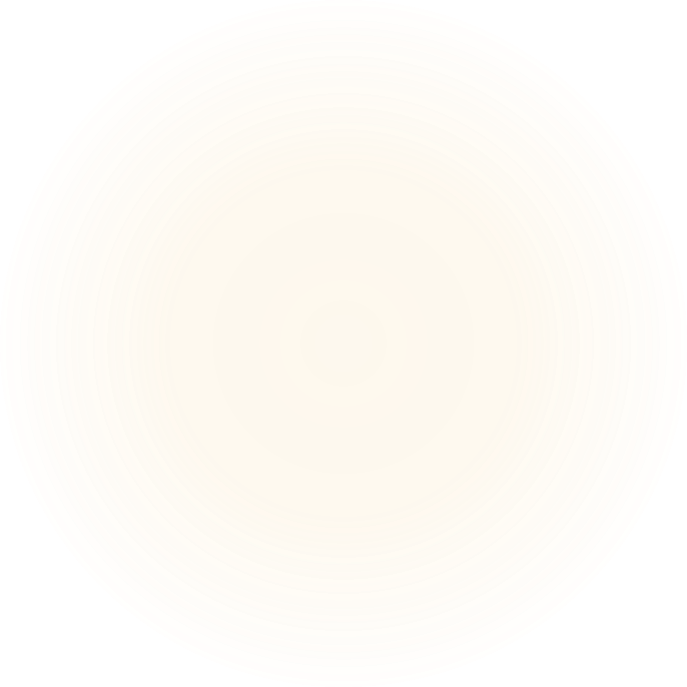 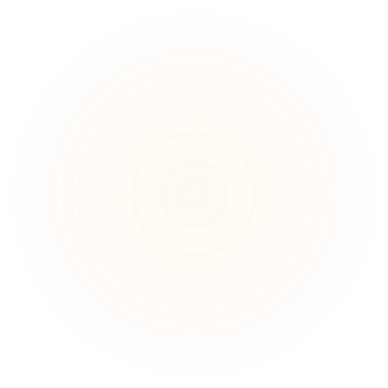 Think: Intestinal obstruction!
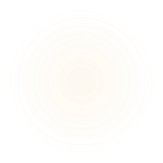 Bilious (Green) Emesis
Newborns are prone to reflux (“spitting up”) due to small stomach size, esophageal sphincter tone, overfeeding
Clear, mucousy, breastmilk/formula
Shortly after feedings or with position changes/fussing
Usually accompanied by normal abdominal examination
Bloody emesis- can follow abruption or hemorrhage during delivery
Bright red or “old” brown
Swallowed maternal blood
Can cause bloody stools
Apt Test- looks for adult hemoglobin in specimen to prove it isn’t infant’s blood
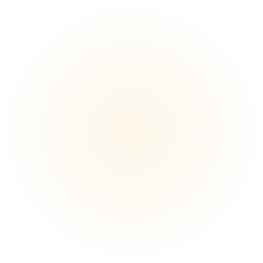 Bilious (Green) Emesis
Bilious emesis- color can range from lime to dark forest green
Can have benign cause- swallowed meconium stained fluid, or ileus (especially in infants whose mothers received magnesium sulfate)
BUT MUST ALWAYS RULE OUT INTESTINAL OBSTRUCTION!!
Can be congenital atresia (passage through “tube” of intestine did not form properly), malrotation (intestine is twisted tightly on itself), stenosis (significant narrowing of intestines that does not allow stool to pass)
Accompanied by abnormal abdominal examination- hypo or hyperactive bowel sounds, tenderness, distension, lack of regular stooling- BUT NOT ALWAYS!!
Other symptoms
Refusing to feed
Unexplained fussiness
Vital sign abnormalitles
Delayed capillary refill
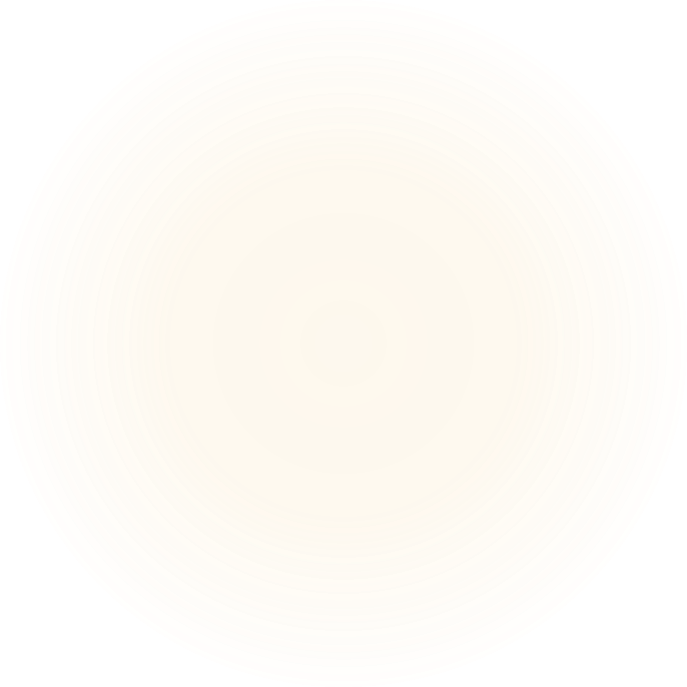 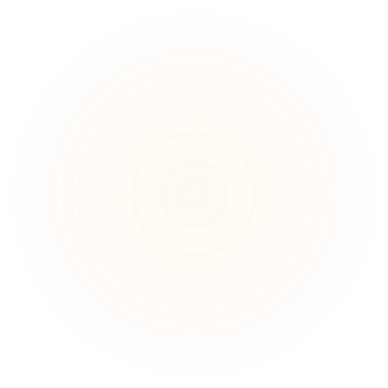 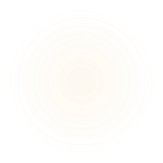 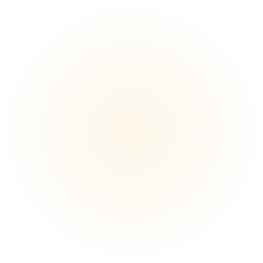 Bilious (Green) Emesis
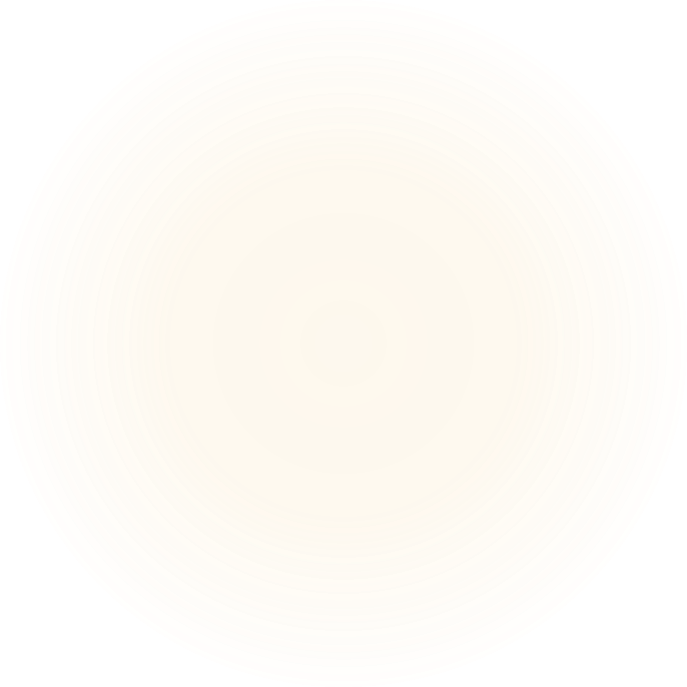 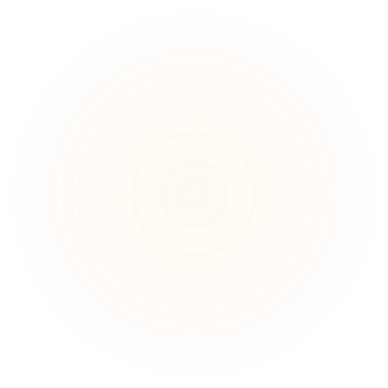 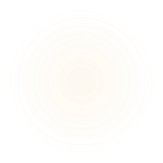 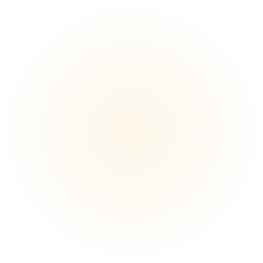 Bilious (Green) Emesis
Newborns with intestinal obstruction can deteriorate quickly
Bowel becomes inflamed/edematous  third spacing of fluid  poor perfusion  shock and metabolic acidosis
Pain!
Can cause sepsis as bowel bacteria infects blood stream/peritoneum
Respiratory distress
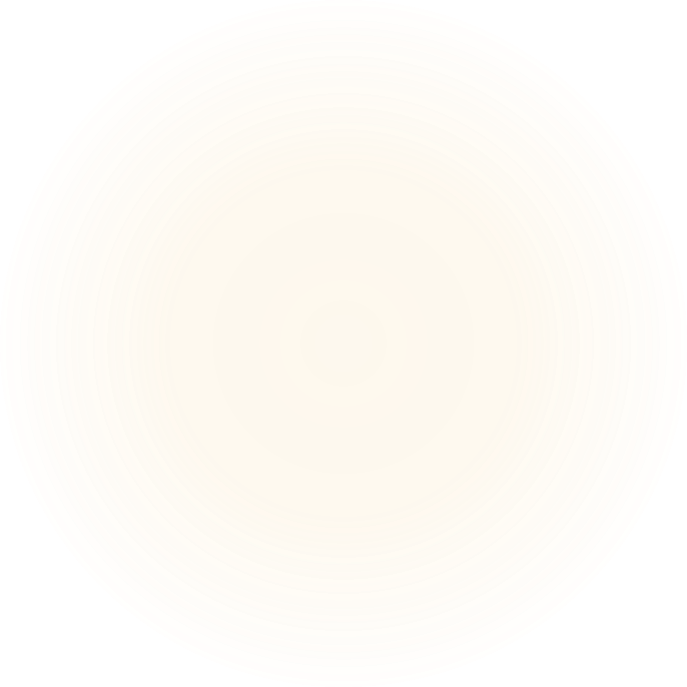 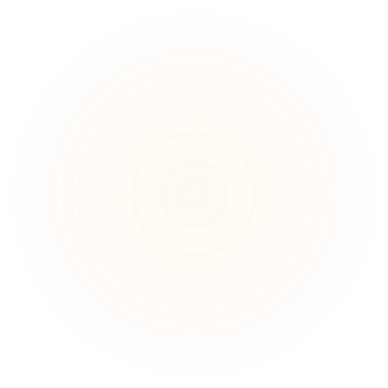 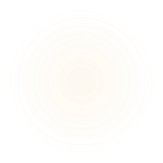 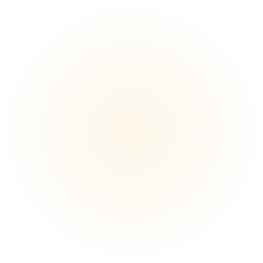 Bilious (Green) Emesis
Treatment of Suspected Intestinal Obstruction
MAKE NPO!
Decompress abdomen with OG tube, preferably to low intermittent suction
Establish IV access
Maintain hydration and glucose with D10W IV fluids
Give fluid bolus of NS (20ml/kg) to combat metabolic acidosis and shock
Sepsis evaluation
Start Ampicillin and Gentamicin
TRANSPORT to a higher level of care
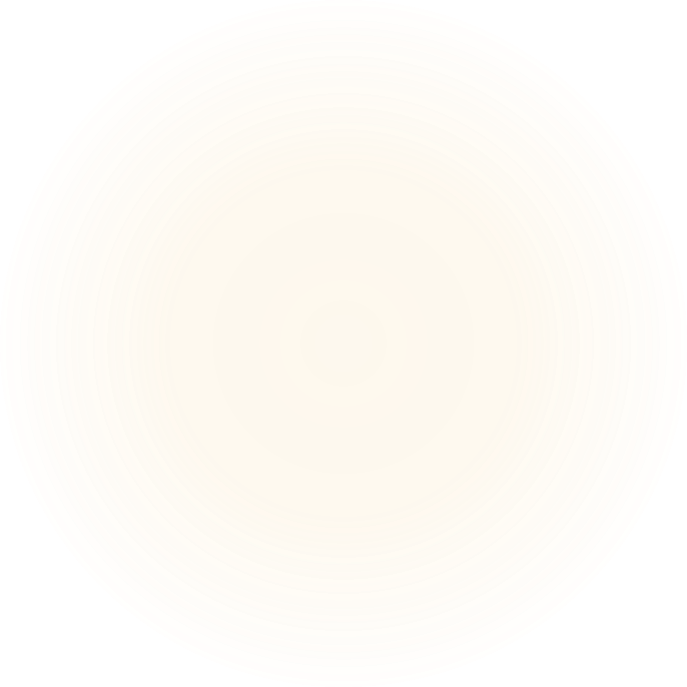 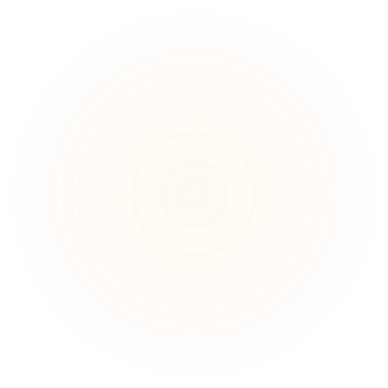 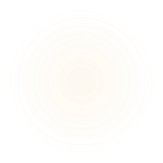 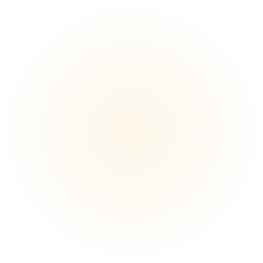 Apnea in a Term Newborn
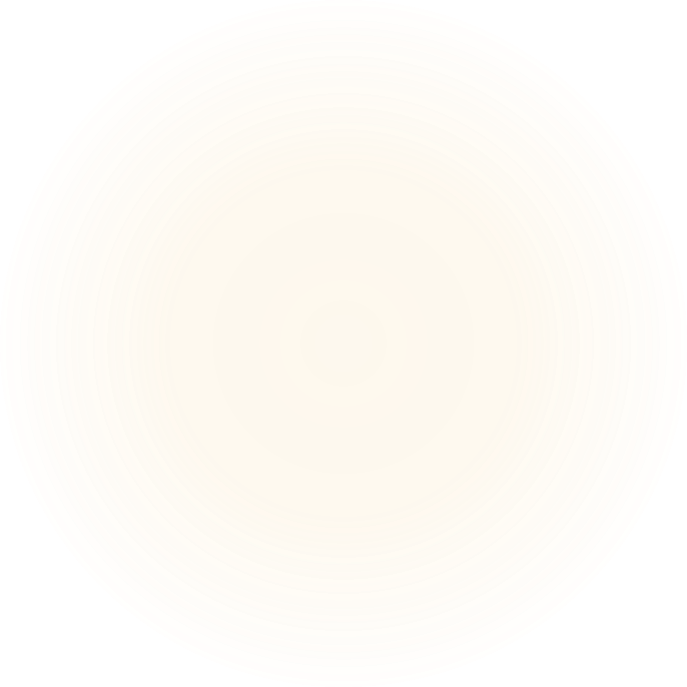 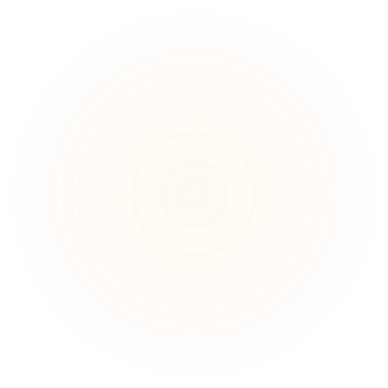 Think: Seizures!
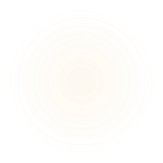 Apnea in a Term Newborn
Apnea, by definition, is a pause in breathing lasting 20 seconds or more. 
Central- Depression of respiratory center in brain
Obstructive- airway collapse that blocks breathing efforts
Mixed- combination of above
In preterm infants, it is related to an immature respiratory center in the brain. This causes a disturbance of respiratory control during REM sleep.
Loss of upper airway tone, pharyngeal collapse, airway obstruction this is mixed apnea.
 This causes periodic breathing (breathe, pause, breathe, pause). If the pauses last 20 seconds, it is apnea of prematurity.
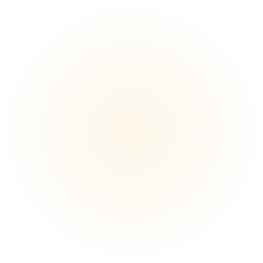 Apnea in a Term Newborn
Apnea in an infant <36-37 weeks can be accepted/expected at times due to their prematurity.
Still requires evaluation and treatment, such as:
High flow nasal cannula/CPAP to overcome airway tone issues
Caffeine citrate to stimulate respiratory center in brain
Septic evaluation if new-onset or worsening
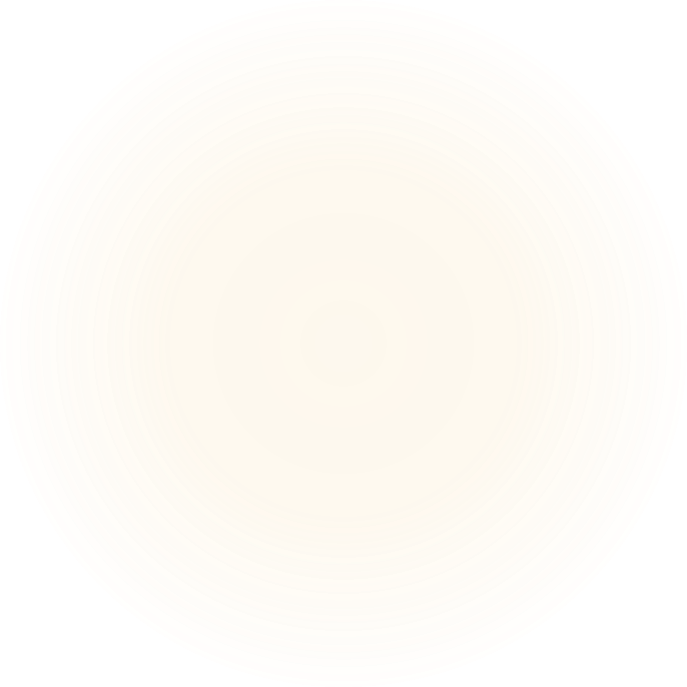 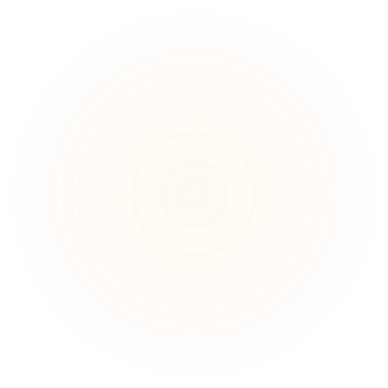 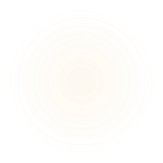 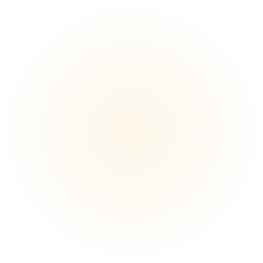 Apnea in a Term Newborn
Apnea in a preterm infant can be “normal” APNEA IN A TERM INFANT IS NEVER NORMAL!
Signs of apnea
Cyanotic spells- “My baby turned blue!”
Bradycardia
Desaturations
Respiratory distress, observed cessation of breathing for 20 seconds or more
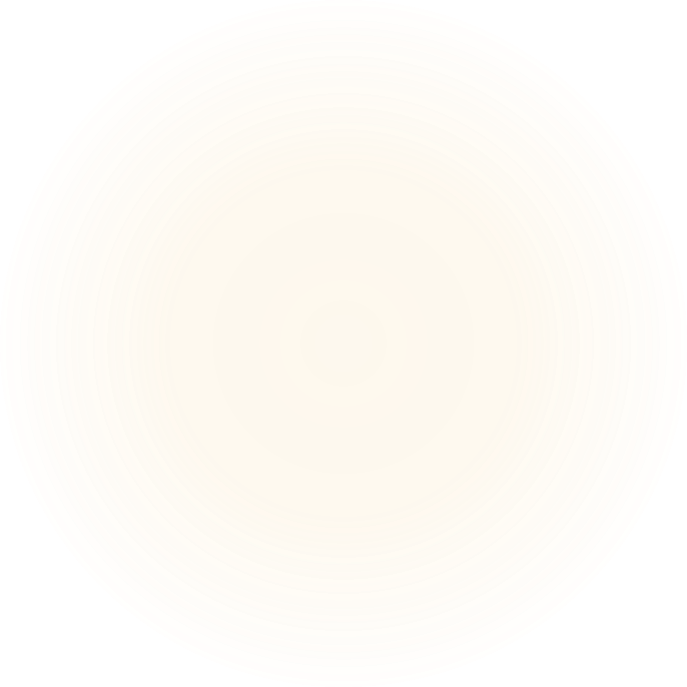 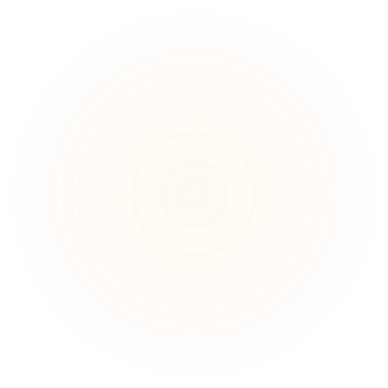 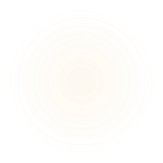 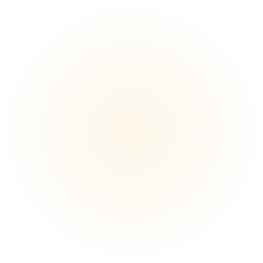 Apnea in a Term Newborn
Causes of apnea:
Obstructive
Choanal atresia or Pierre-Robin sequence
Central
Meningitis
Stroke
Structural brain abnormality
Hypoxic-ischemic encephalopathy
Electrolyte or glucose derangement
Inborn error of metabolism
Seizures- all of above can also CAUSE seizures
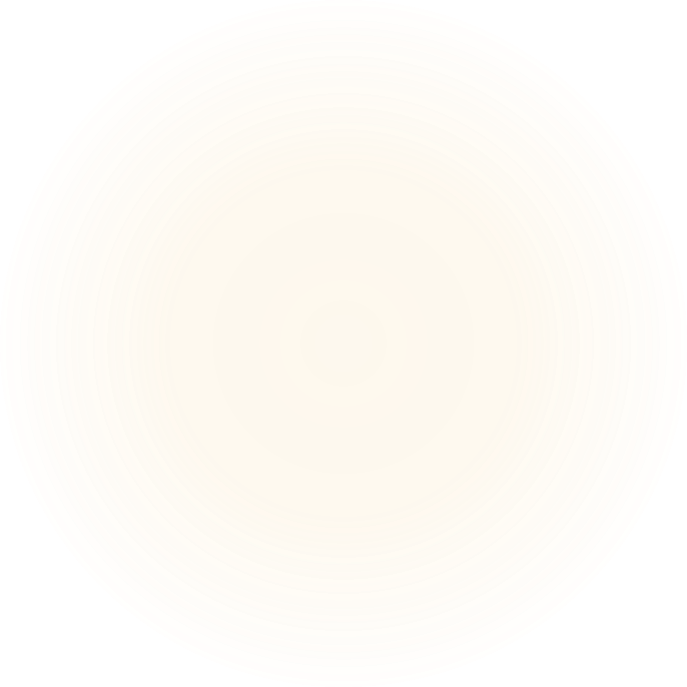 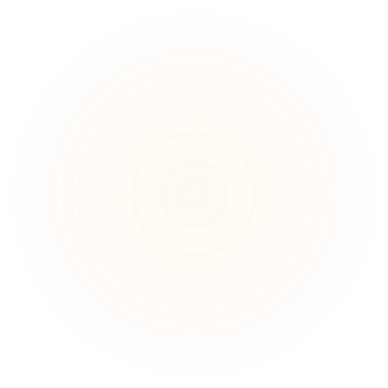 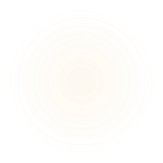 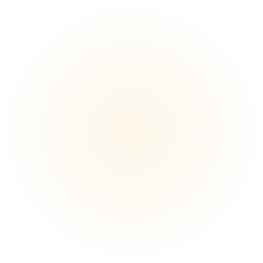 Apnea in a Term Newborn
Treatment 
Cardiorespiratory monitoring with pulse oximeter
Septic evaluation- needs to include LP
Antibiotics: Ampicillin and Claforan, possibly Acyclovir
Respiratory support as needed
Careful observation for associated symptoms of seizures
Posturing, staring, rhythmic movement, sucking
Phenobarbital is first line medication
TRANSPORT to a higher level of care
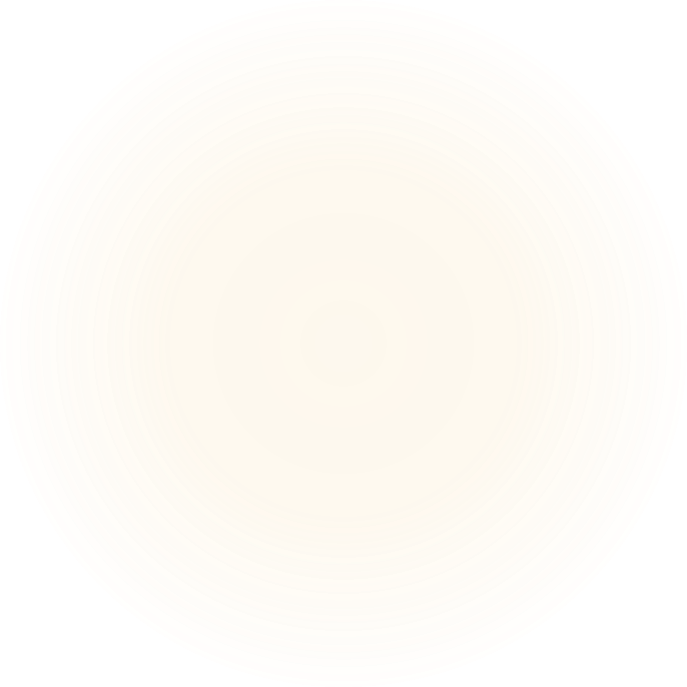 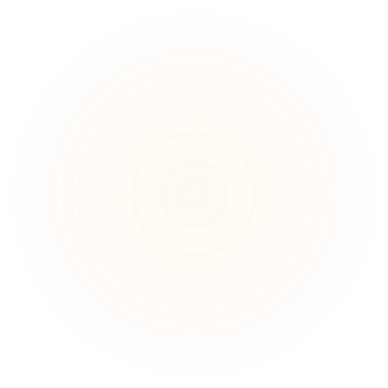 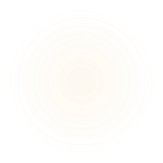 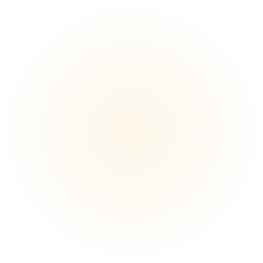 Persistent Hypoglycemia
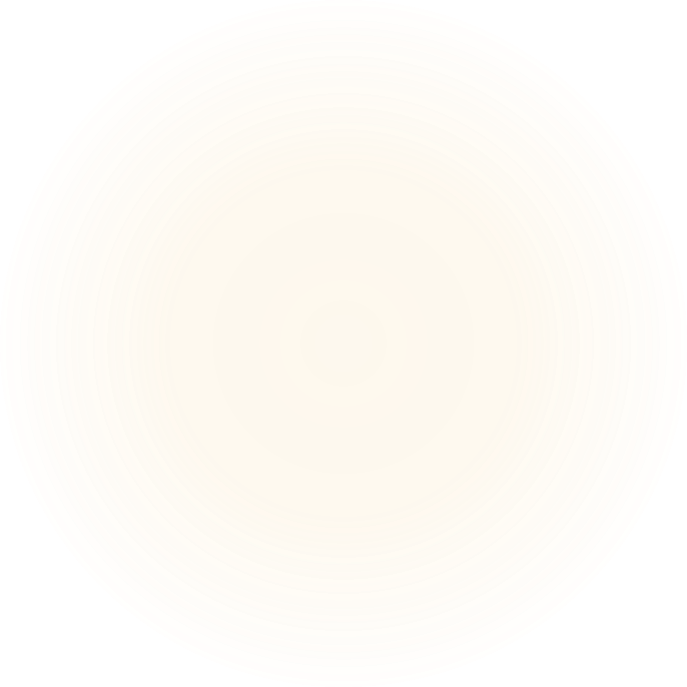 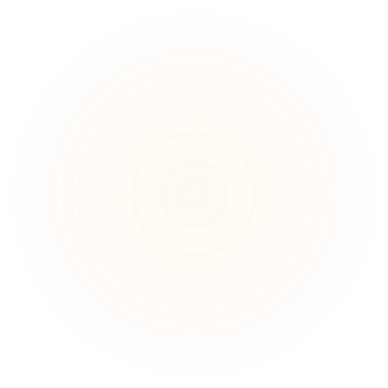 THINK: Endocrine disorder
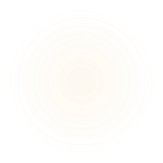 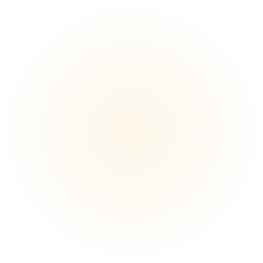 Persistent Hypoglycemia
Hypoglycemia- differing opinions on threshold for newborns (40-60mg/dL)
Studies disagree on a number, but agree on one thing- SYMPTOMS most important
Some evidence babies are protected by several mechanisms
Spontaneous rise in glucose levels over 1st 24 hours
Gluconeogenesis-generating glucose from non-carbs (brown fat metabolism)
Glycogenolysis- rapid source of glucose for about 10 hours
Ketogenesis- newborn brains can utilize as alternative fuel source
Transient- most neonates only are hypoglycemic in first few hours/first day of life
Resolves with feeding/time
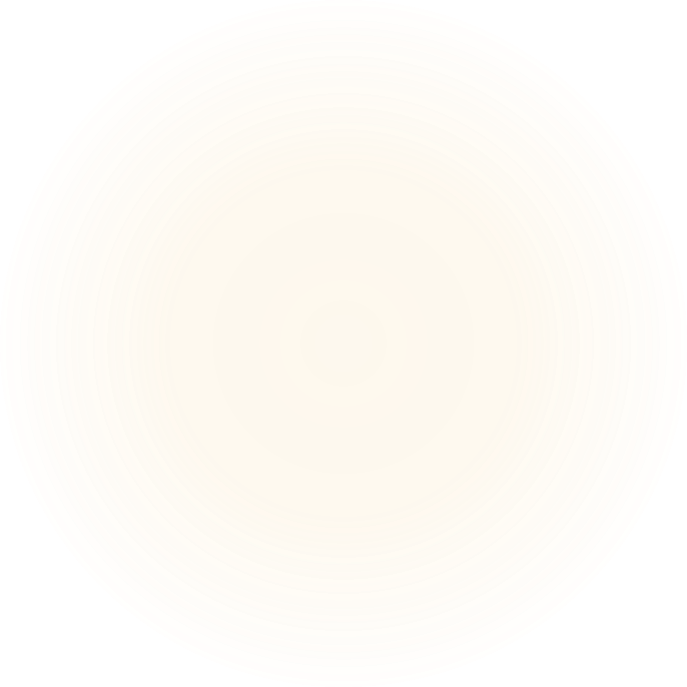 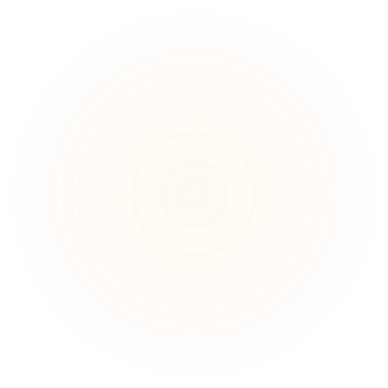 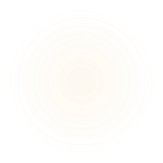 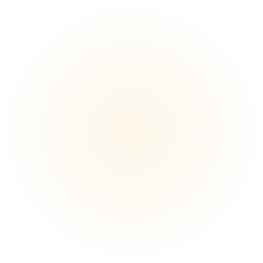 Persistent Hypoglycemia
Symptoms- Predominantly neurological
Must have enough SUGAR to run your BRAIN
Mild
Jitteriness
Lethargy
Hypothermia
Tachypnea
Poor feeding/disinterest 
Cyanosis
Severe
Seizures
High pitched cry
Decreased responsiveness
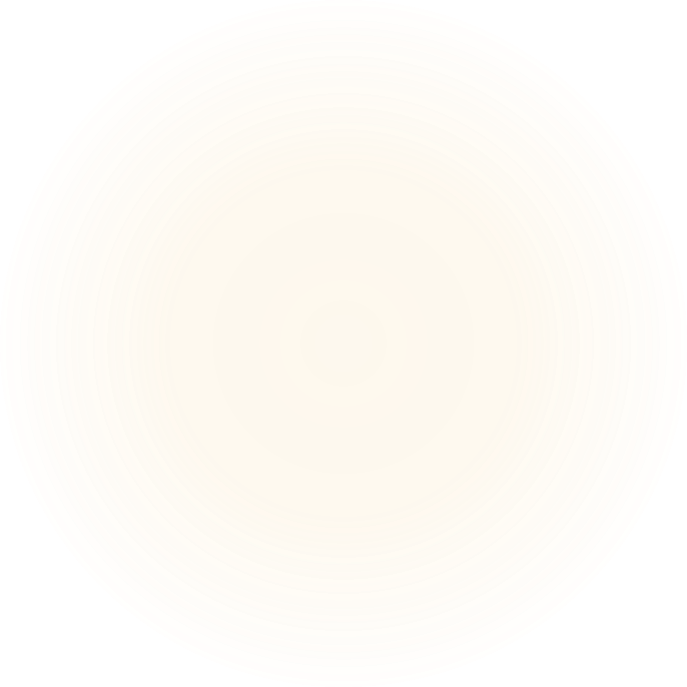 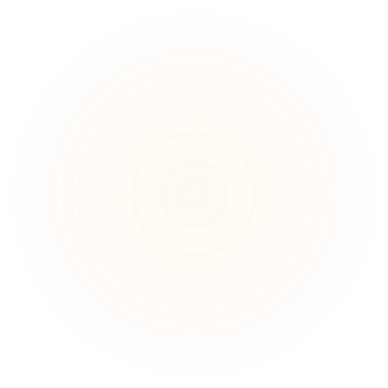 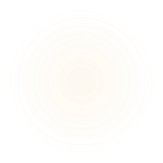 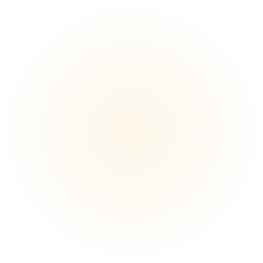 Persistent Hypoglycemia
Screening:
ANYONE WITH SYMPTOMS
Infants of Diabetic Mothers
Late preterm (34-36 6/7) or post term (42 weeks +)
Required resuscitation/PPV or 5 min Apgar <7
SGA (<10th%ile or <2500gm)
LGA (>90th%ile or >4000gm)
**** CHECK GROWTH CHART!!

NO symptoms- FEED first
Symptomatic- CHECK first
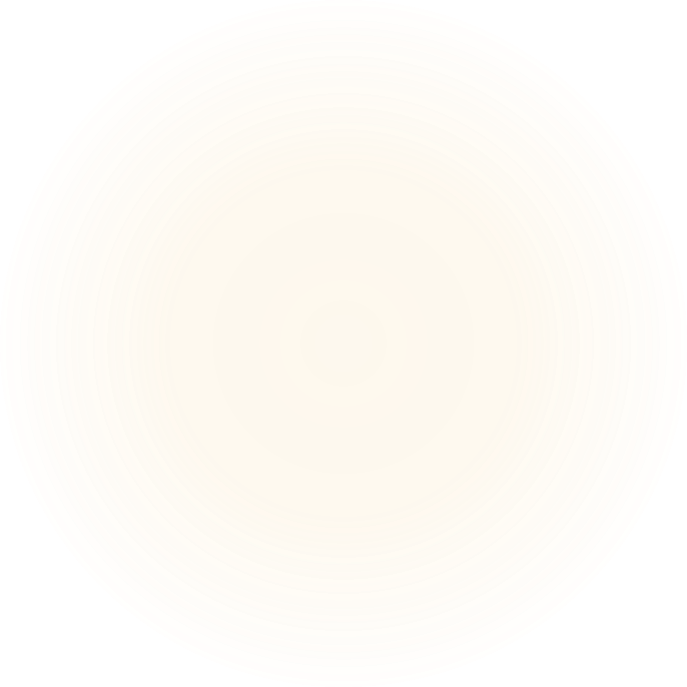 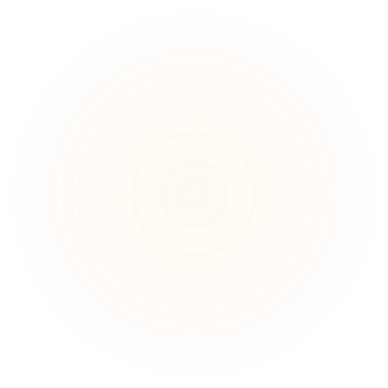 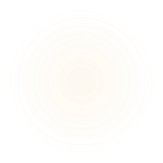 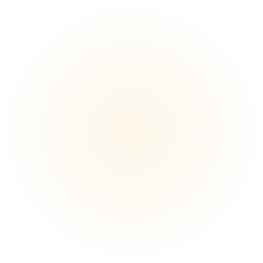 Persistent Hypoglycemia
If glucose is 45mg/dL or >
Feed frequently, no more than 3 hours between feedings
Can discontinue checks after 3 consecutive >45-50mg/dL
If glucose is 30-44mg/dL
Confirm with serum as per hospital policy
Glucose gel administration (see handout)
Administer to cheek
Follow with feeding- does not have to be formula!!!
Recheck 1 hour post intervention
Too soon: False reassurance
Too late: Over intervention
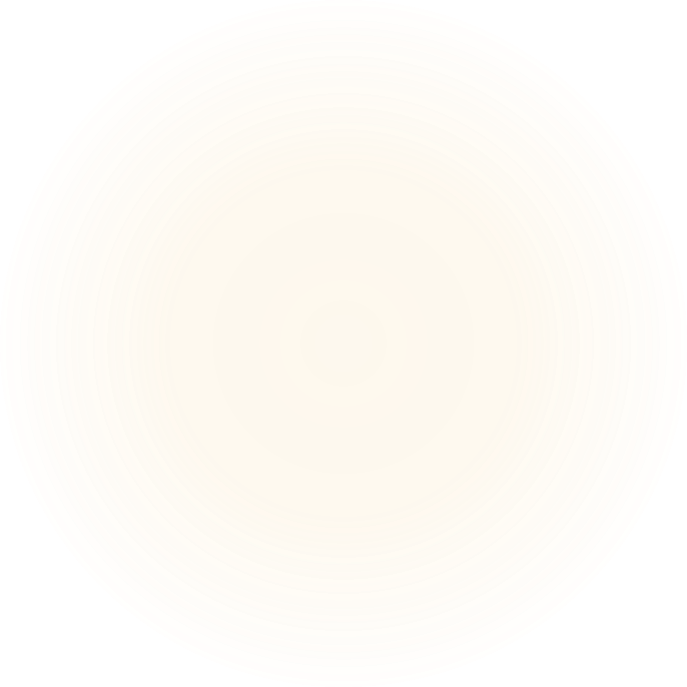 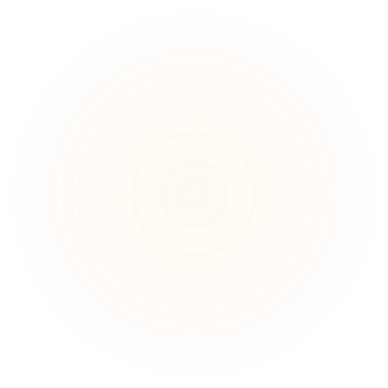 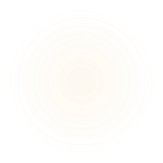 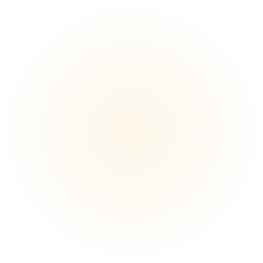 Persistent Hypoglycemia
If glucose <30mg/dL
Give glucose gel- buys you time to start IV
START IV and D10W fluids
Bolus 2ml/kg over 10 minutes
Start continuous D10W fluids at 70ml/kg/day
THEN feed infant if able
Recheck glucose level 1 hour after intervention
Readminister D10W bolus for accuchecks <30 or not improving steadily with IV fluids
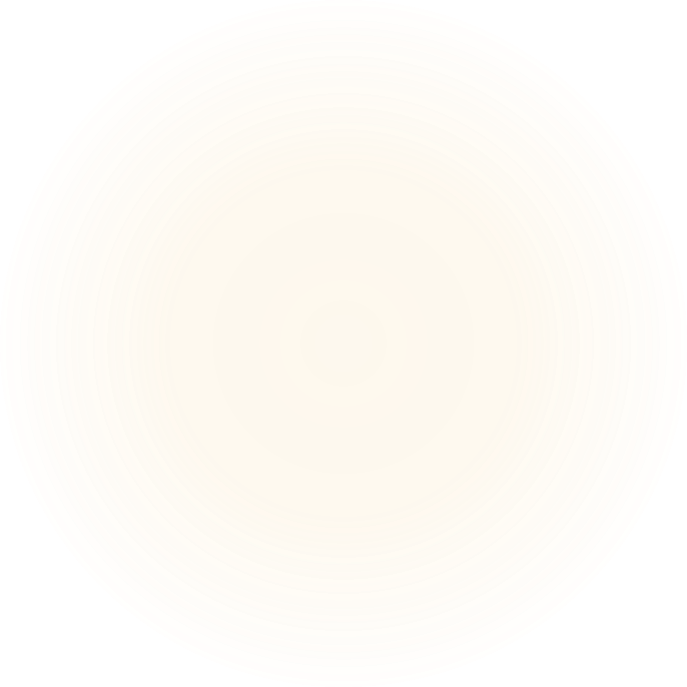 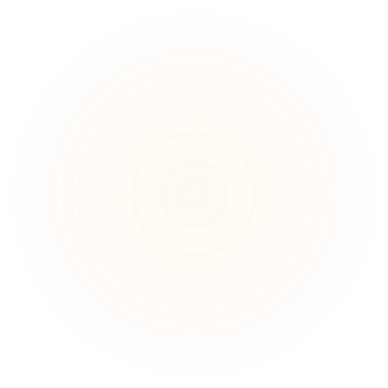 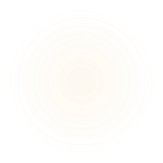 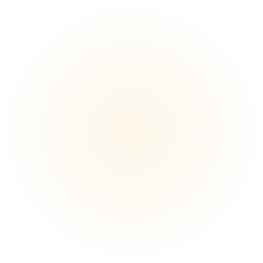 If blood glucose levels are not normalizing with feedings or an appropriate amount of IV glucose (4-6mg/kg/min), consider pathology outside of normal transient hypoglycemia of newborn.
Glucose Infusion Rate- determines amount of glucose given per minute based on IV fluid rate, concentration and infant weight
http://www-users.med.cornell.edu/~spon/picu/calc/glucinfr.htm
Persistent Hypoglycemia
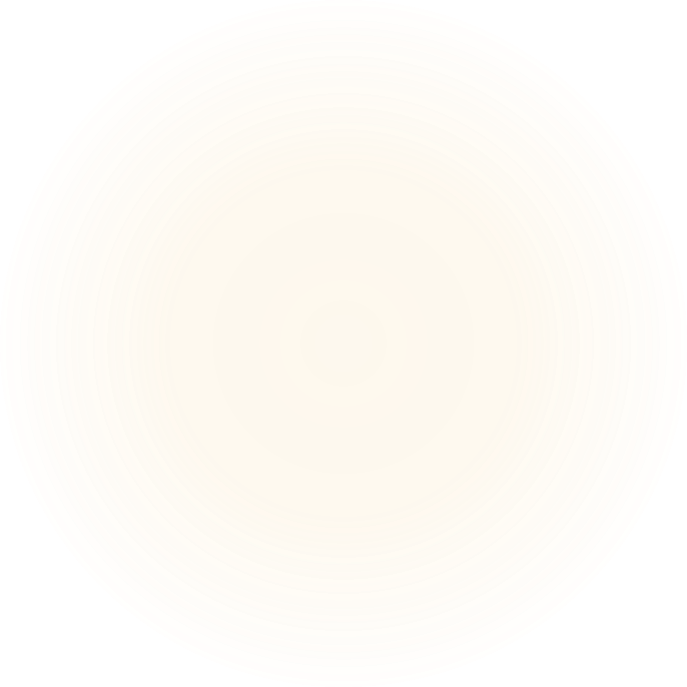 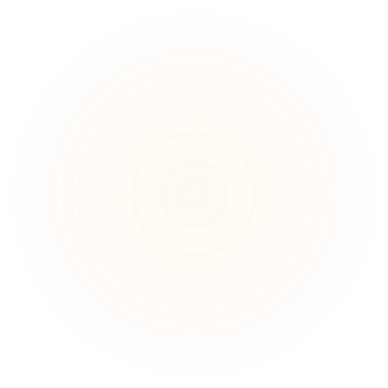 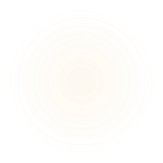 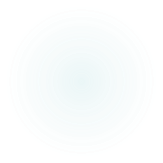 Persistent Hypoglycemia
Pathologies causing hypoglycemia
Hyperinsulinemia- common in IDMs, can also be congenital
Fetus is “grown” in a high glucose environment and its pancreas becomes used to producing excessive amounts of insulin to achieve normoglycemia in utero
Once delivered, insulin continues to be produced at high levels without continued high glucose input from mother
Often required increased concentration of dextrose IV fluids (D15W, D20W) to prevent overhydration while delivering high amounts of glucose to infant
Inborn Errors of Metabolism 
Glycogen storage diseases
Disorders of gluconeogenesis
Fatty acid oxidation disorders
Persistent Hypoglycemia
Genetic Abnormalities
Beckwith-Wideman
Large tongues, oomphalocele
Congenital hypopituitarism
Can occur with midline disorders/brain structural abnormalities
Abnormal growth hormone and ACTH levels
Congenital Adrenal Hyperplasia
Ambiguous genitalia
Other electrolyte imbalances
Persistent Hypoglycemia
If not improving with interventions as per protocol
May need increased dextrose concentration to maintain adequate GIR
Needs evaluation by endocrinologist/neonatologist
TRANSPORT to higher level of care
If improving with intervention as per protocol
Continue to monitor frequent AC glucoses until maintained X3 without  additional intervention
If on D10W, can wean rate by 2ml/hr q3hrs for each glucose >50.
Continue to be vigilant for SYMPTOMS of hypoglycemia once no longer checking levels
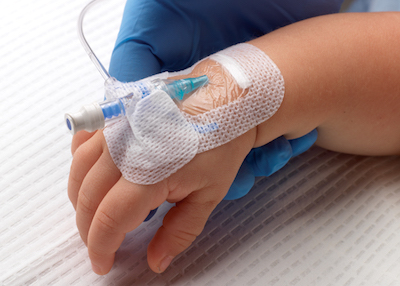 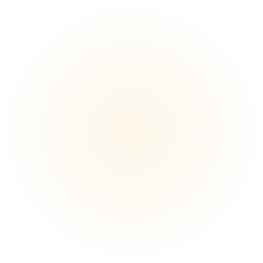 Temperature Instability
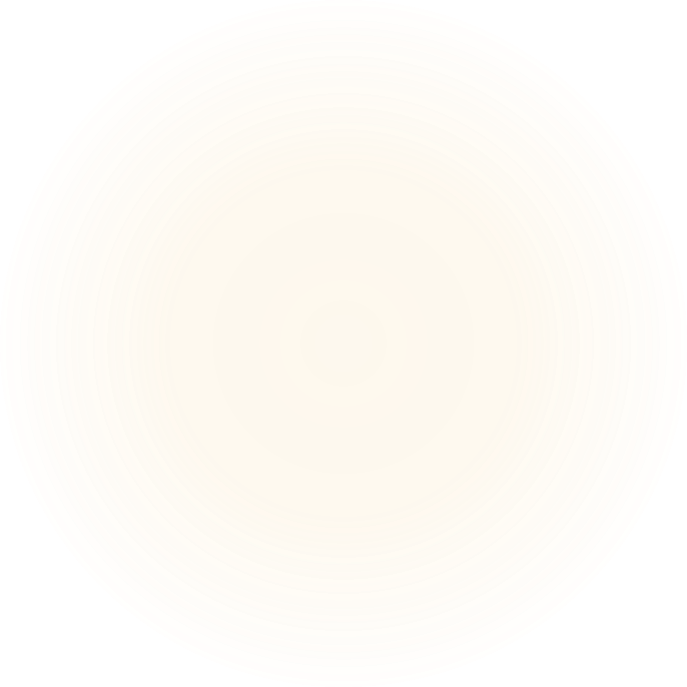 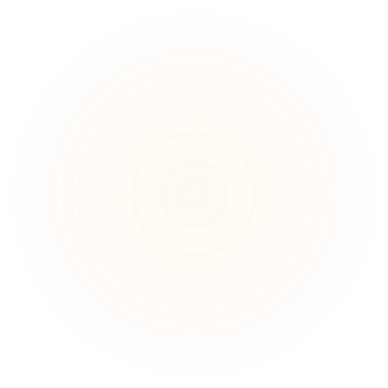 Think: Sepsis
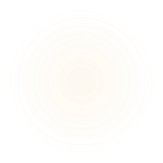 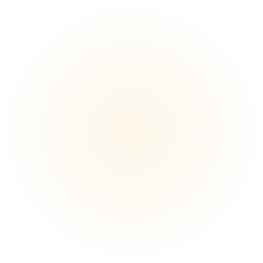 Temperature Instability
Normal axillary temperature in newborn 97.7F- 99.5F
Preventing hypothermia is usually stressed
Mild hypothemia 96.8F-97.6F
Moderate hypothermia 89.6F-96.6F
Severe hypothermia <89.6F
Causes of hypothermia
Preterm infants
Low birthweight or small for gestational age (SGA)
Prolonged resuscitation
ACUTE ILLNESS
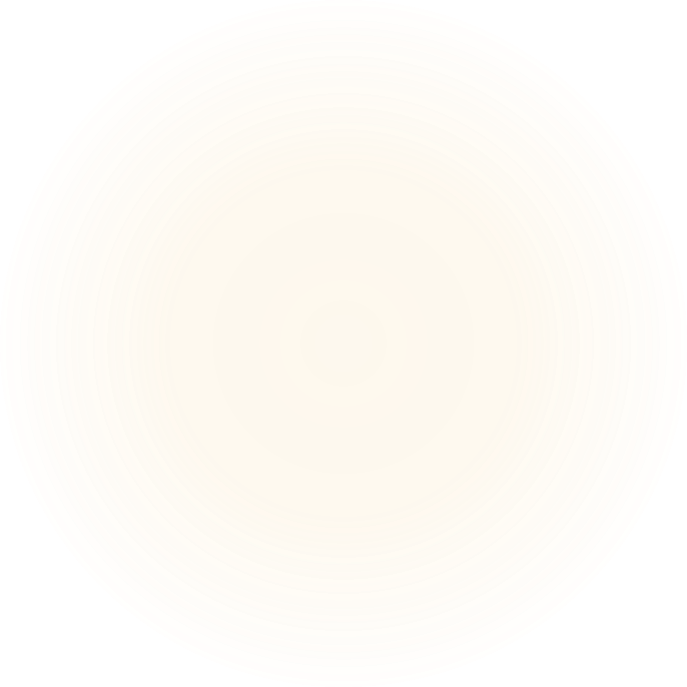 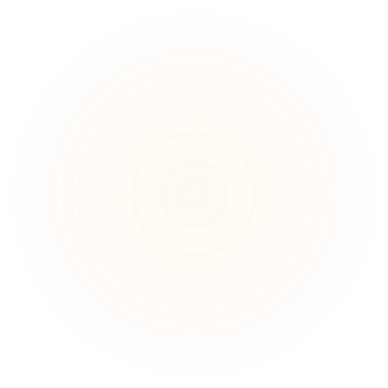 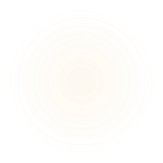 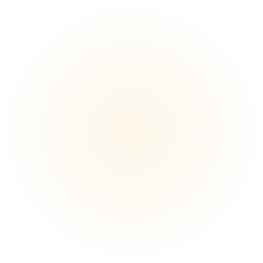 Temperature Instability
As body temperature falls outside of normal range, metabolic rate and oxygen consumption increase
Hypoxemia
Hypoglycemia
Anaerobic metabolism lactic acidosis
Cold stress specifically:
Sends signals to hypothalamus which releases norepinephrine
Peripheral vasoconstriction  poor perfusion and oxygenation  acidosis
Pulmonary vasoconstriction  PPHN
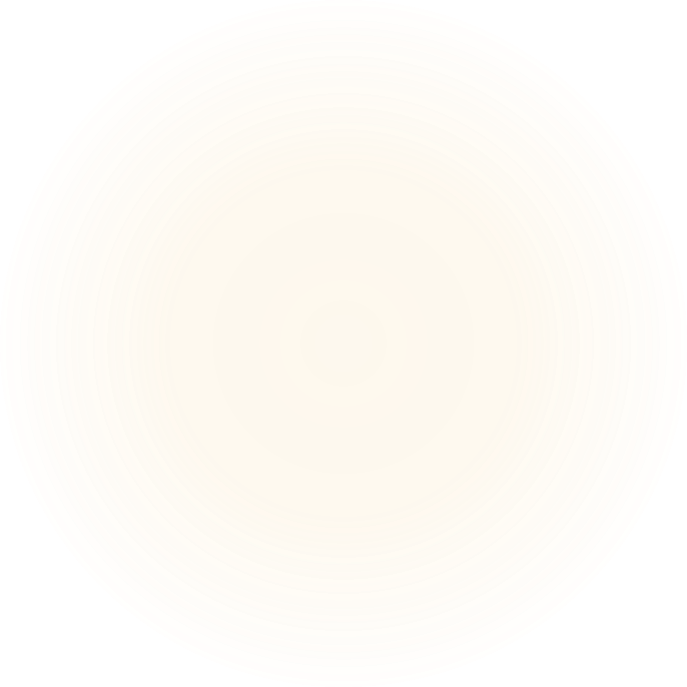 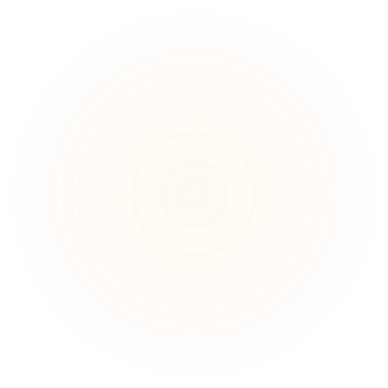 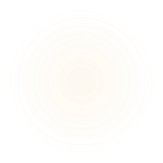 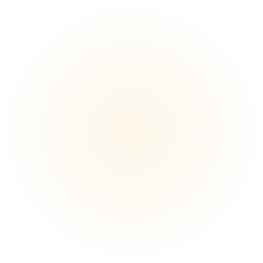 Temperature Instability
Hyperthermia
Temperature >99.5F to 100.4F (guidelines vary)
OFTEN ENVIRONMENTAL
Overdressed/wrapped
Temperature probe inadherence
Skin to skin with warm parent
If removing environmental condition does not decrease temperature within relatively brief time (30-60 minutes)
SEPSIS, SPECIFICALLY VIRAL
Herpes Simplex Virus- usually presents 7-10 days, as early as 3 or late as 14 days of age
Seizures and fever, not always rash
MOM WITH NO HISTORY
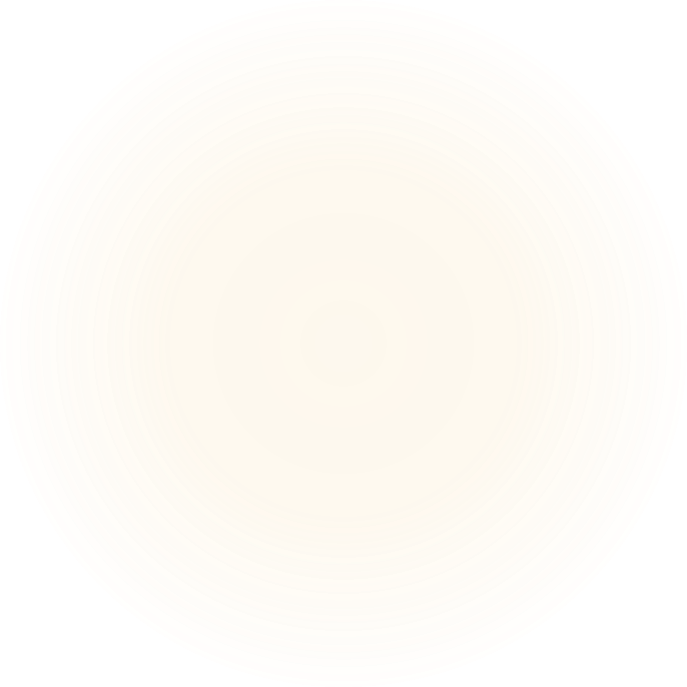 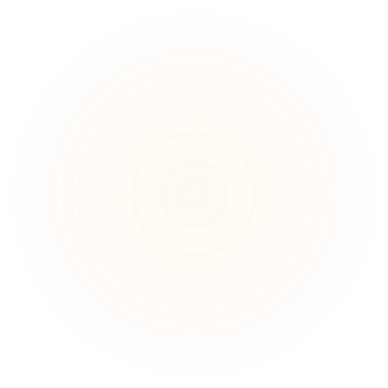 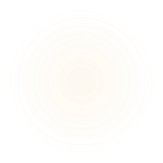 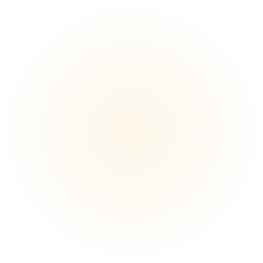 Temperature Instability
Infants with persistent hypo- or hyperthermia need sepsis evaluation 
As detailed in Sepsis Presentation
Antibiotic coverage +/- acyclovir
Careful regulation of thermal environment

Consider transport to higher level of care depending on the capabilities of your institution
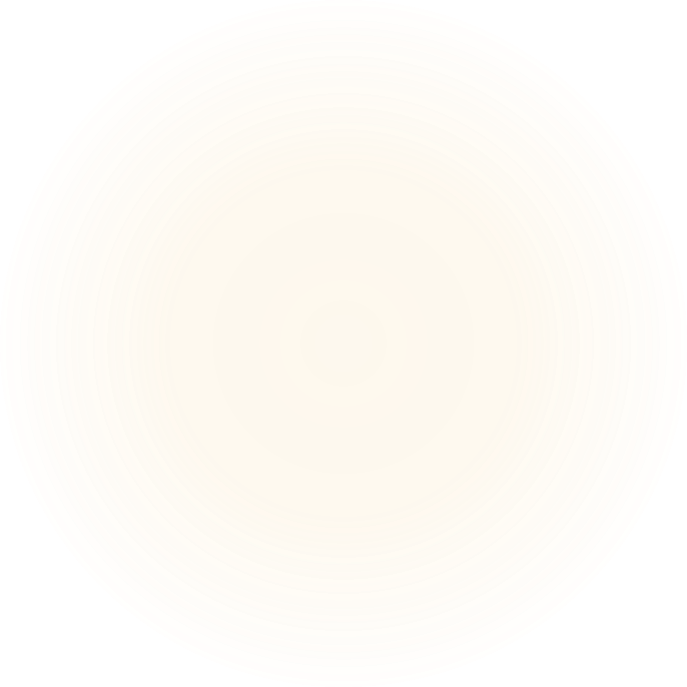 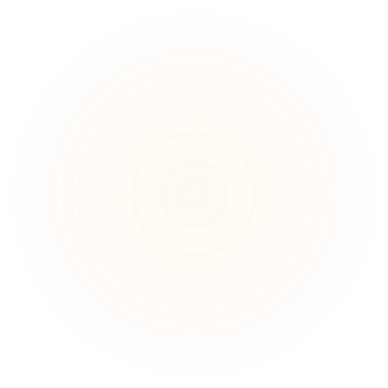 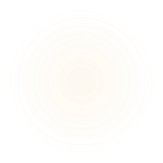 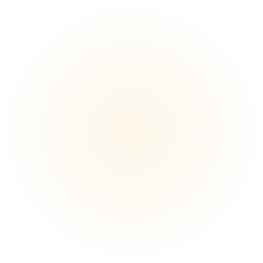 Failed Critical Congenital Heart Defect Screening
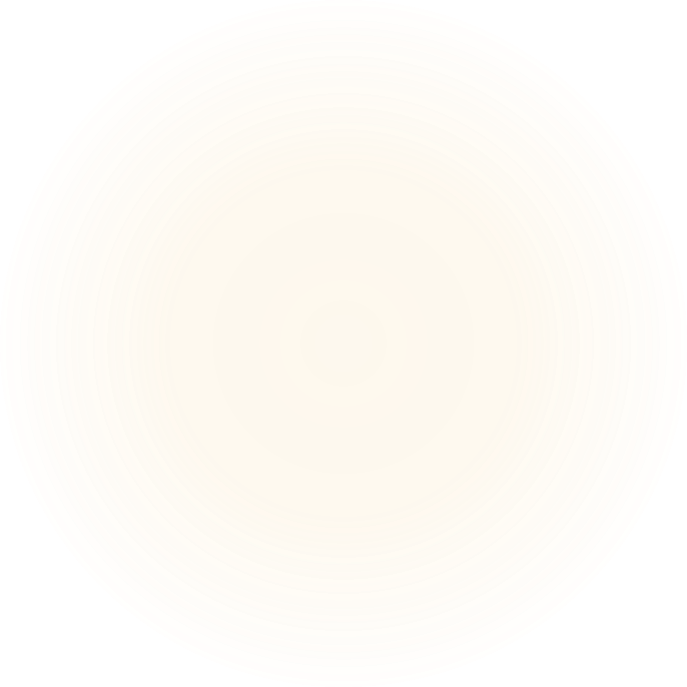 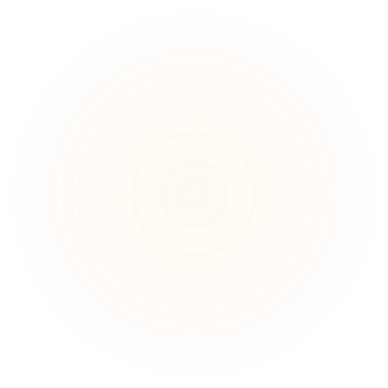 Think: Heart Defect
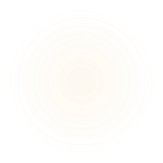 American Academy of Pediatrics and  US Department of Health and Human Services recommends universal screening at ~24 hours of age for critical congenital heart defect screening
Incidence of CCHD 18/10,000 liveborn infants
Will require surgical or cardiac catheterization intervention in neonatal period
Estimated 50% of defects are missed on routine prenatal ultrasounds
Often not symptomatic at birth or until fetal circulation pathways have completely closed
Failed CCHD Screening
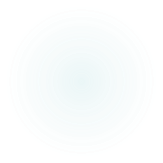 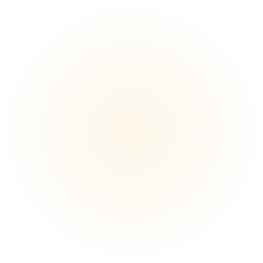 Failed CCHD Screening
Basic premise of screening: assess difference in pre and post ductal oxygen saturations
Right hand and either foot
Should both be >95% and 3 or less points apart
If either reading is <90%, automatically NEEDS EVALUATION WITH ECHO
If either reading is 90-95%, or there is more than a 3 point difference, REPEAT the test in ONE HOUR
May repeat ONE additional time, after a second hour
If failed X3, NEEDS EVALUATION WITH ECHO
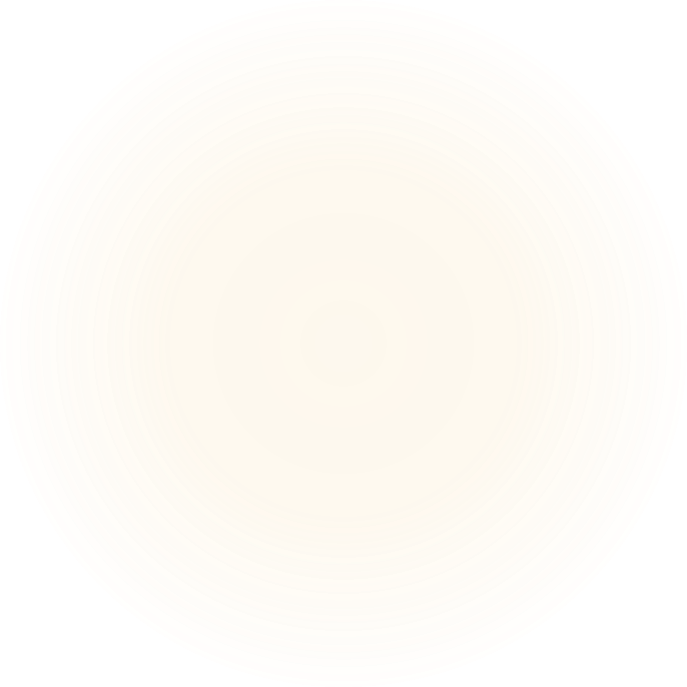 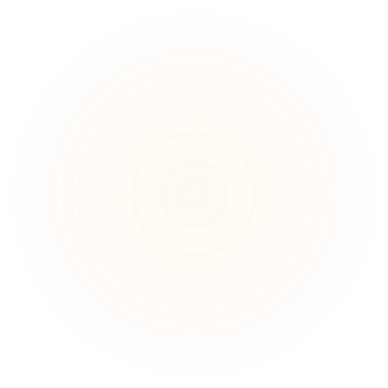 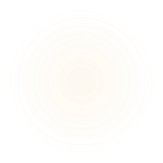 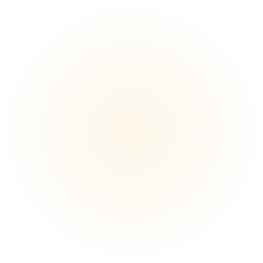 Failed CCHD Screening
Causes of CCHD Screening Failure
Respiratory Distress/Hypoxemia
Pneumonia/Sepsis
Surfactant Deficiency/RDS
Persistent Pulmonary Hypertension
Creates right to left shunt  unoxygenated blood sent out to body  PULSE OX DIFFERENCE
Can be seen on ECHO
Still needs treatment
CRITICAL CARDIAC LESION
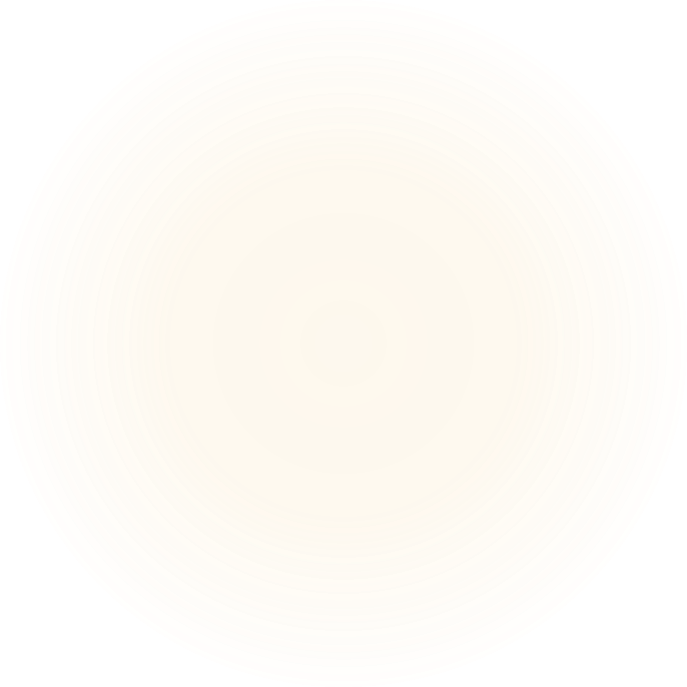 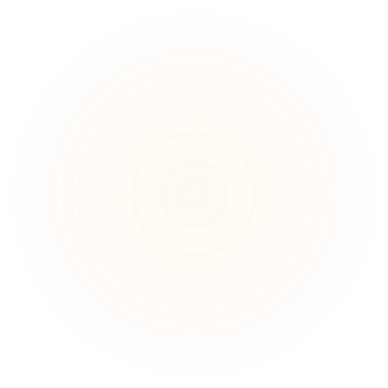 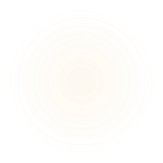 Failed CCHD Screening
Other Critical Defects Found on Screening
Cyanotic Heart Defects- The “Big 6”
Truncus Arteriosus 
“1 trunk”
Transposition of the Great Arteries
“2 major blood vessels” 
Tricuspid Atresia
“Tri means 3”
Tetrology of Fallot
“Tetra means 4”
Total Anomalous Pulmonary Venous Return
“5 letters in TAPVR”
Pulmonary Atresia
“Palm”
Coarctation of the aorta
Ebstein’s Anomaly
Single ventricle pathologies
Hypoplastic Left/Right
Double Outlet Right Ventricle
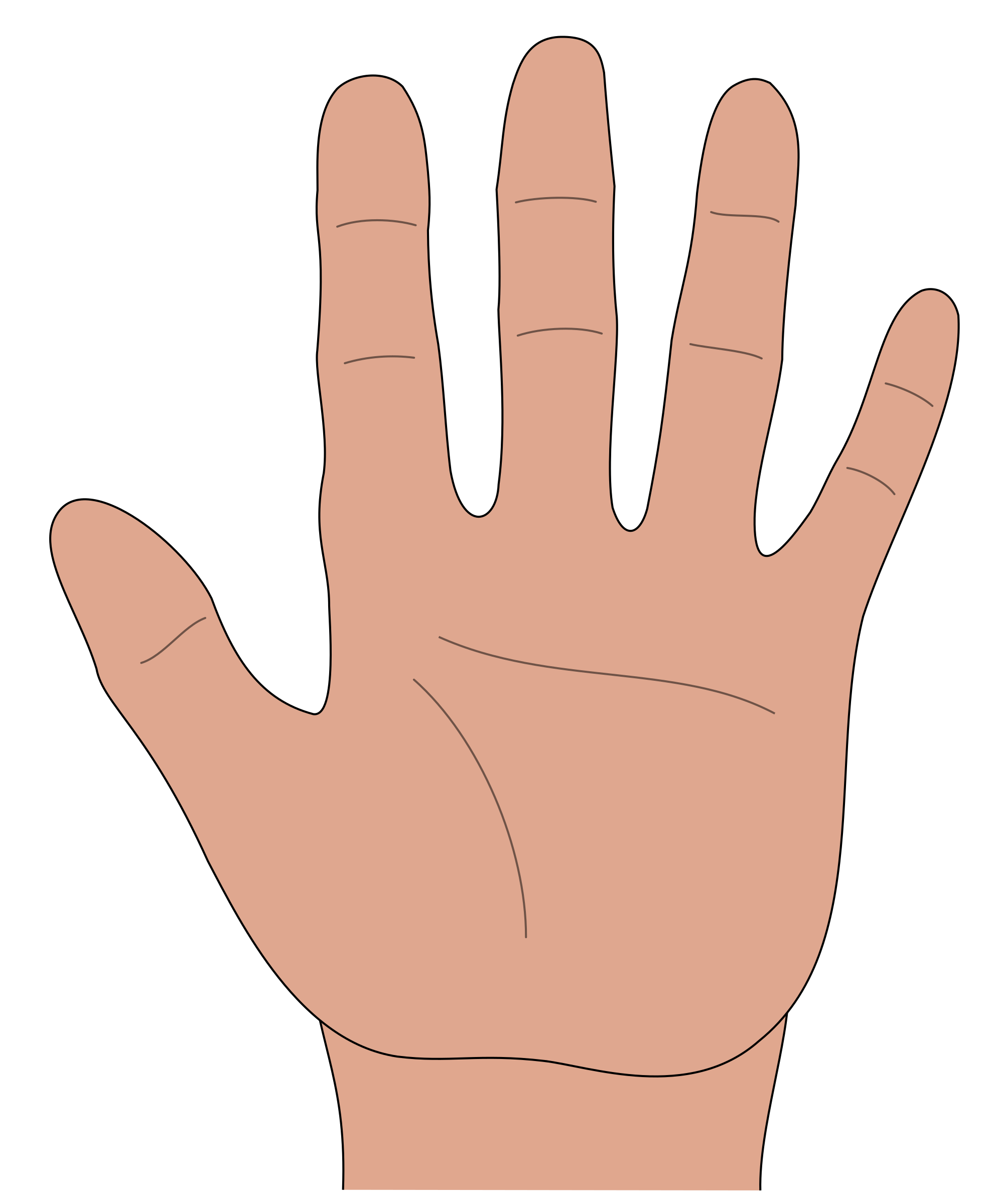 Failed CCHD Screening
Evaluation and Treatment
Assess for concurrent symptoms
Murmur
Brachial and femoral pulses
Capillary refill, extremity warmth
Respiratory symptoms
Chest X-ray- assess for pulmonary causes of low saturations
ECHO- if infant is hemodynamically stable with rapid access to diagnostic cardiology at hospital, can obtain ECHO there.
Treat with oxygen if necessary to maintain SpO2 within normal range until pathology is known/other instructions received
Consider septic evaluation/obtaining blood gas and lactic acid
Consult Neonatology and/or Pediatric Cardiology
Prostaglandin E1/Alprostadil
Recommended availability in all hospitals with labor and delivery departments
CHOI Transport Team ALWAYS carries
There are NO cardiac or pulmonary pathologies that are a contraindication to starting PGE1…
BUT there are MANY CCHDs that can be stabilized by its use.
Side Effects
Apnea- much, much less common at lower starting dosages
Hyperthermia
Irritability
Failed CCHD Screening
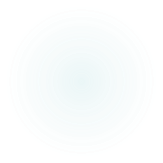 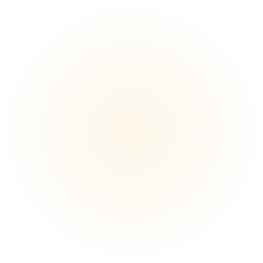 Failed CCHD Screening
Prostaglandin: Standard concentration used to ensure it is mixed correctly.
Comes in 500mcg/1ml. Place 500 mcg (1ml) in 49 ml D5W
That makes it 500 mcg/50 ml concentration
Desired dose USUALLY 0.02-0.03mcg/kg/min or as directed by cardiology
Multiply desired dose of mcg/k/min by weight (in kg)= _____ mcg/min 
Mcg/min X 60 = ____mcg 
____mcg X 0.1 ml/mcg = ____ml/hr 
THIS IS HOW FAST YOU RUN THE PGE
Must run in a dedicated line with just D10W- no mixing with antibiotics or other medications
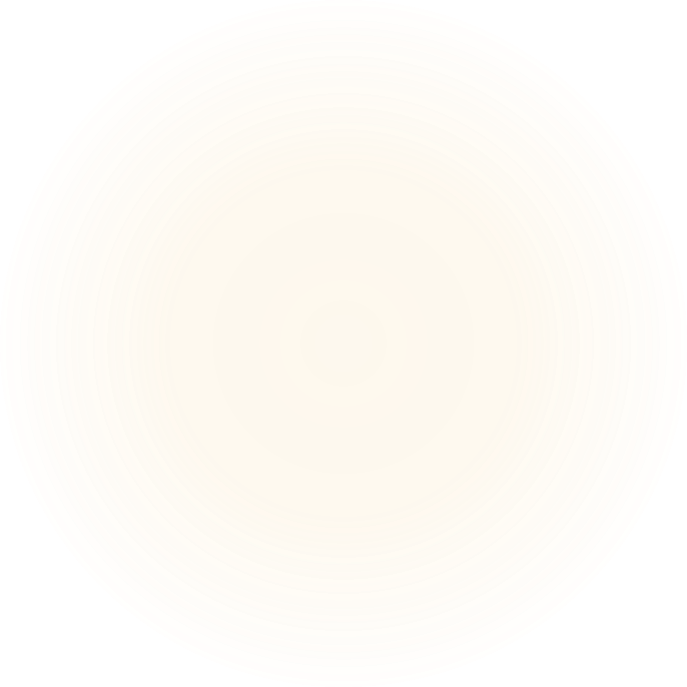 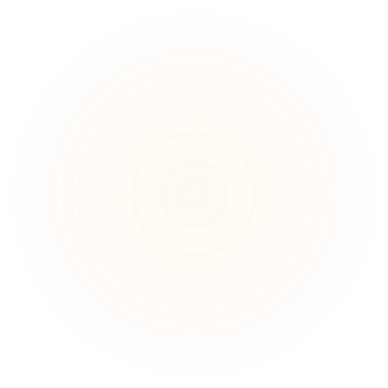 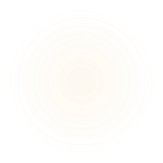 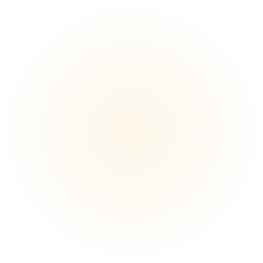 Maternal HIV Infection
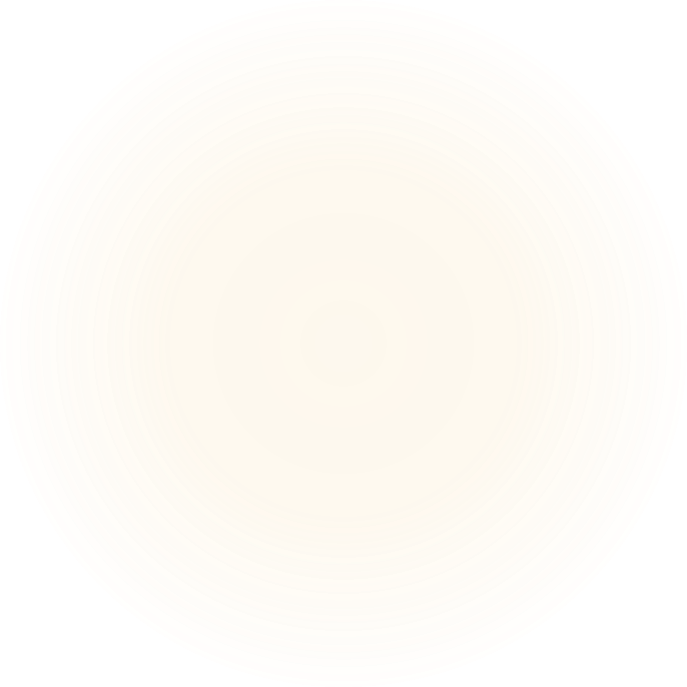 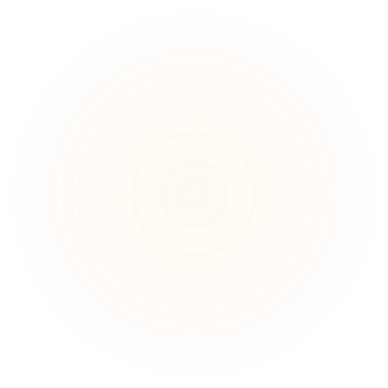 THINK: TRIPLE MEDICATIONS
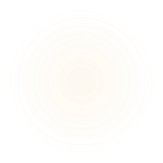 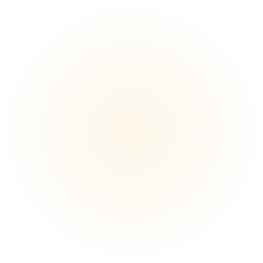 Maternal HIV Infection
Current guidelines from ACOG/CDC
Routine testing of all women at least once between age 13-64
Screening pre-pregnancy and as early as possible in each pregnancy
RECENT ADDITION- rescreening in 3rd trimester for “high risk populations”, prior to 36 weeks if possible
Illinois has 1/1000 incidence of HIV- automatically high risk
Can do rapid screening on admission in labor, but not ideal
Must have a lab that can perform test 24 hours a day, with results within 1 hour
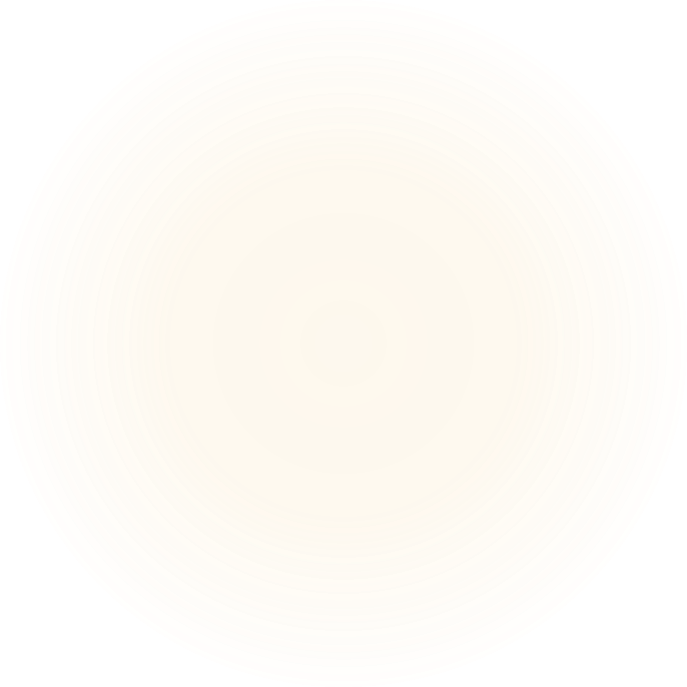 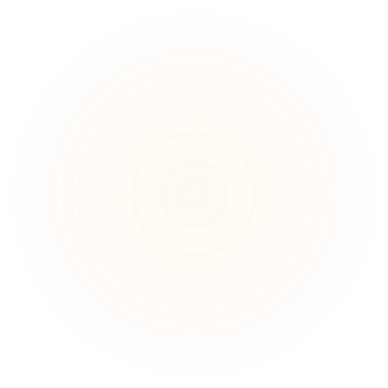 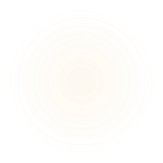 Maternal HIV Infection
High Risk Infants- IF ANY
Less than 33 weeks gestation
Mother’s last viral load >1000 
Did not receive intrapartum ART
ART was started <28 days prior to delivery
Mother became HIV positive during pregnancy OR diagnosed with HIV in labor/postpartum
Low Risk Infants- MUST BE ALL
At least 33 weeks gestation
Mother received ART for at least 28 days prior to delivery
Mother had undetectable viral load at least 28 days prior to delivery and believed to remain that way
Mother did not become HIV positive during pregnancy
Maternal HIV Infection
High Risk Infants
Draw CBC at birth
HIV DNA or RNA PCR at birth, 2 and 6-8 weeks, 4 months
Urine for CMV prior to 3 weeks of age
-----------------------------------------------
Begin prophylaxis AZT (Dosing specific to gestational age)
Also Nevirapine (Viramune) 4mg/kg PO BID
Also 3TC (lamivudine) 2mg/kg PO BID
TRANSPORT to higher level of care for Infectious Disease consultation
Low Risk Infants
Draw CBC at birth
DO NOT need HIV DNA PCR at birth
HIV DNA PCR at 2 and 6 weeks, 4 months
----------------------------------------
Begin prophylaxis with AZT (zidovudine) 4mg/kg PO q12 hours or 3mg/kg IV q12 hours
Prophylaxis continues through 4 weeks of age
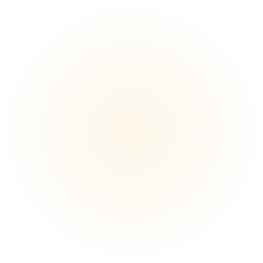 Questions??
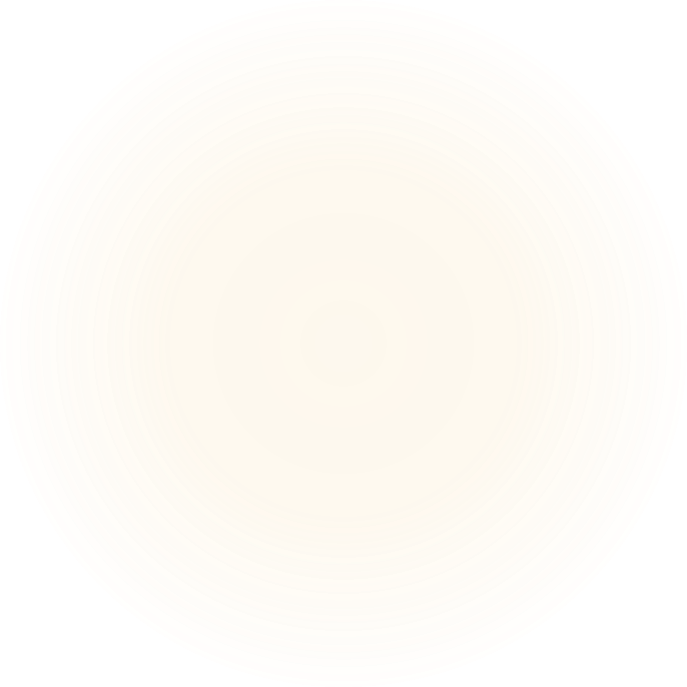 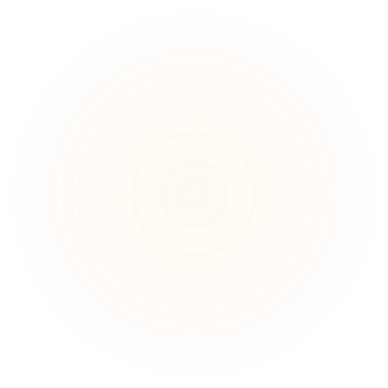 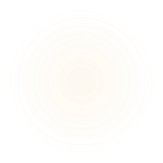